2015 HWRF Implementation Plan Presented by Zhan Zhang
1
2014 HWRF Forecast Performance for Eastern Pacific Basin (Amanda 01E – Trudy 20E)
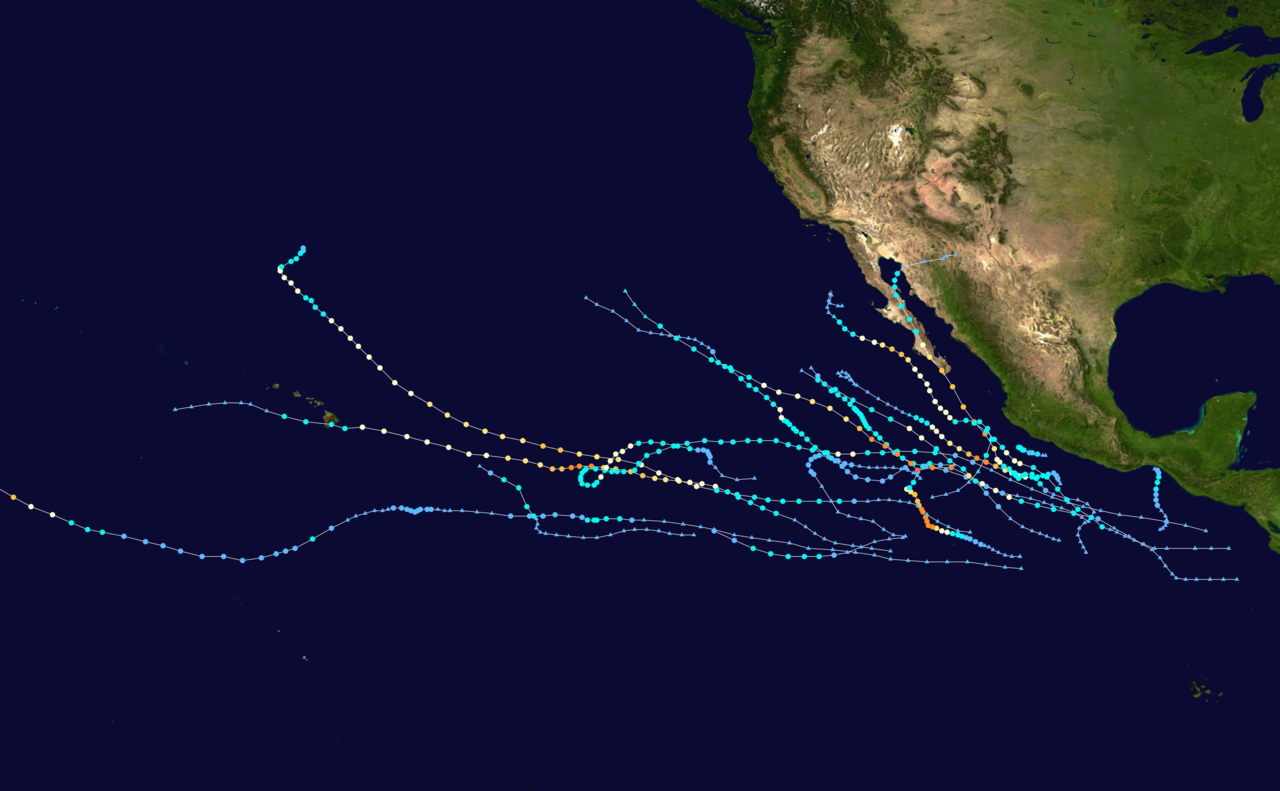 2
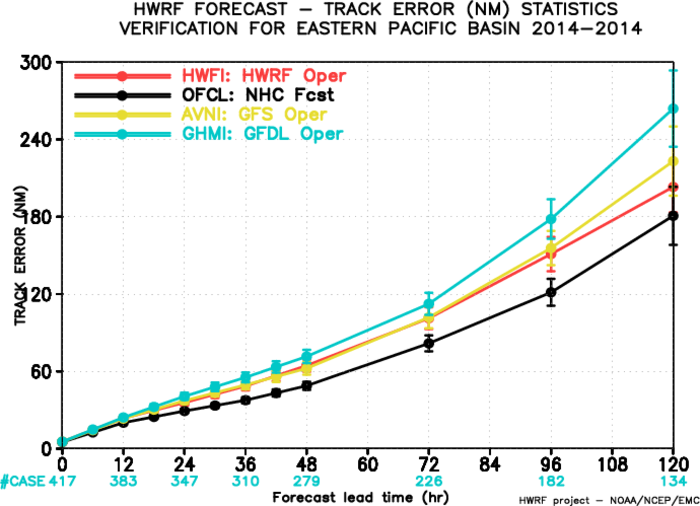 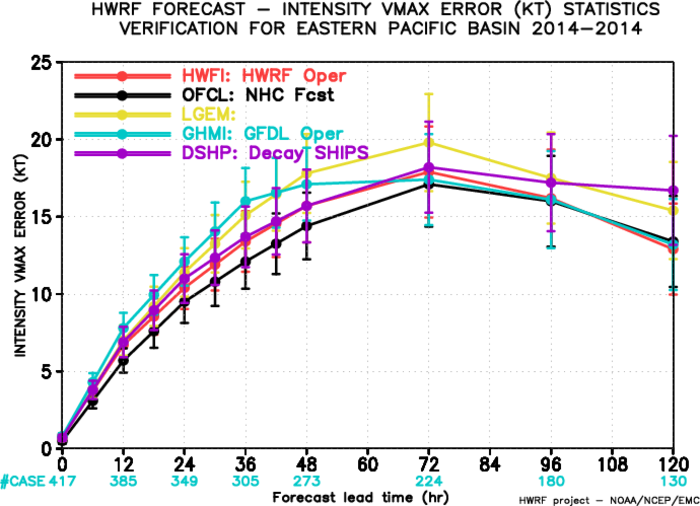 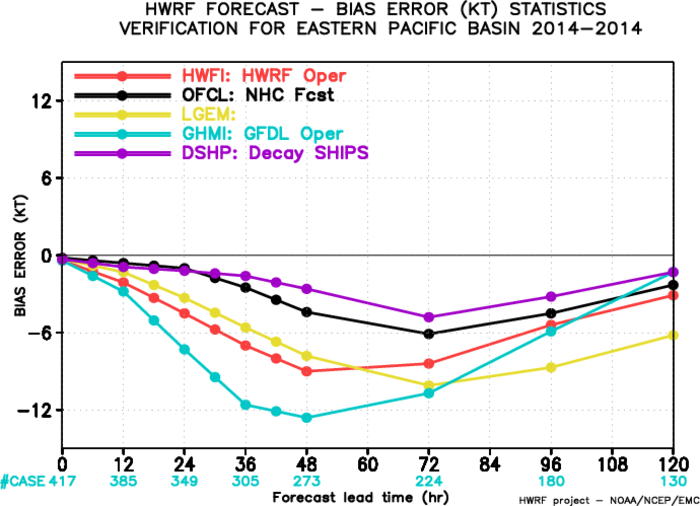 3
2014 HWRF Forecast Performance for 
Atlantic Basin (Arthur 01L – Gonzalo 08L)
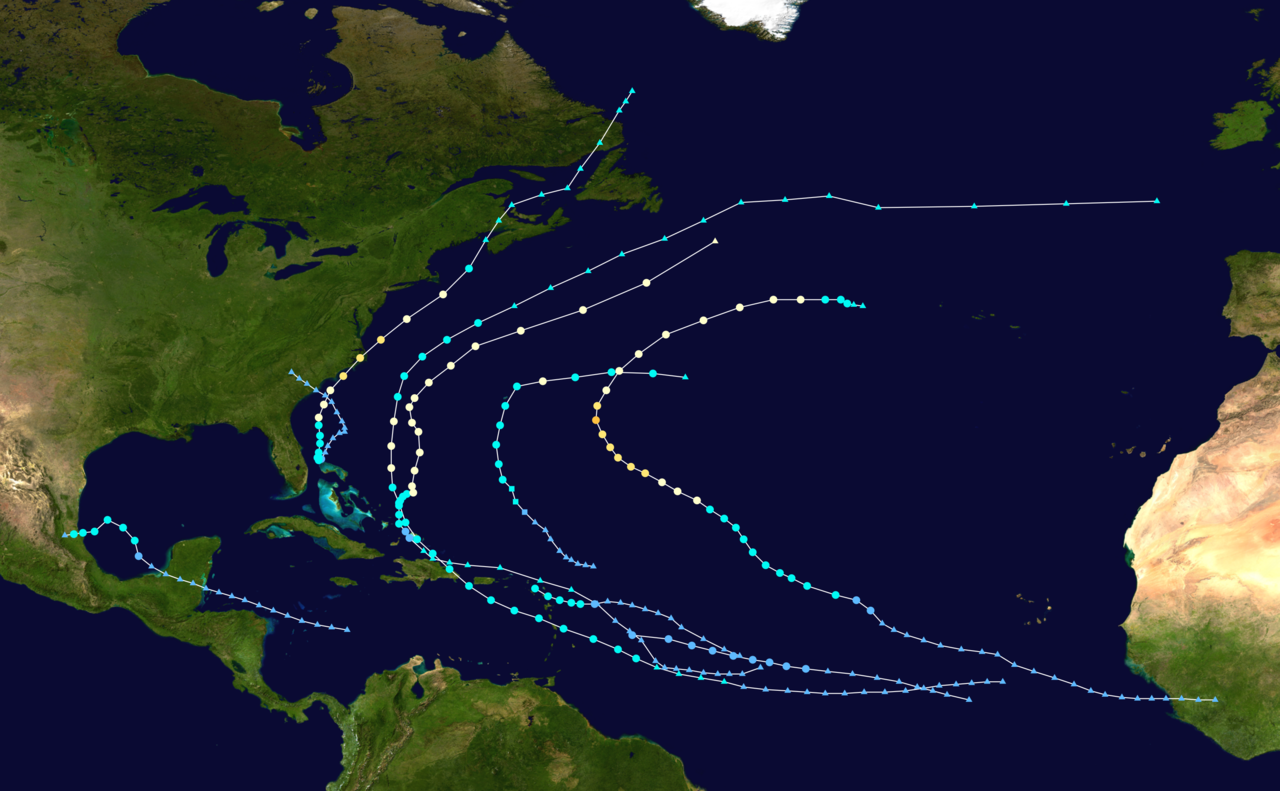 4
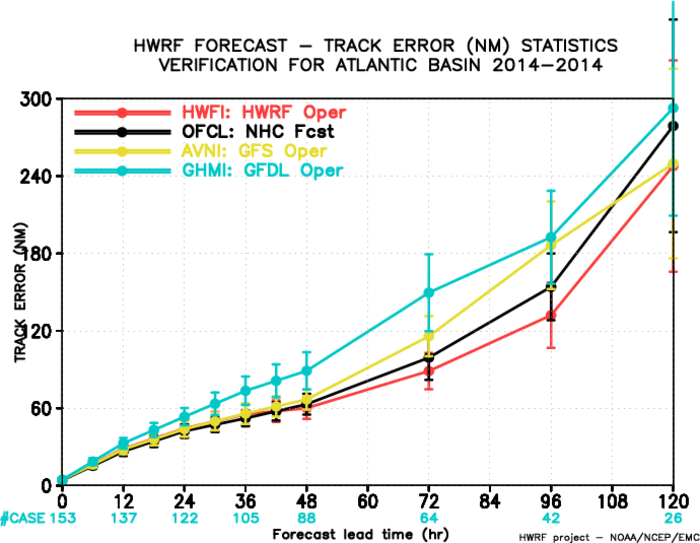 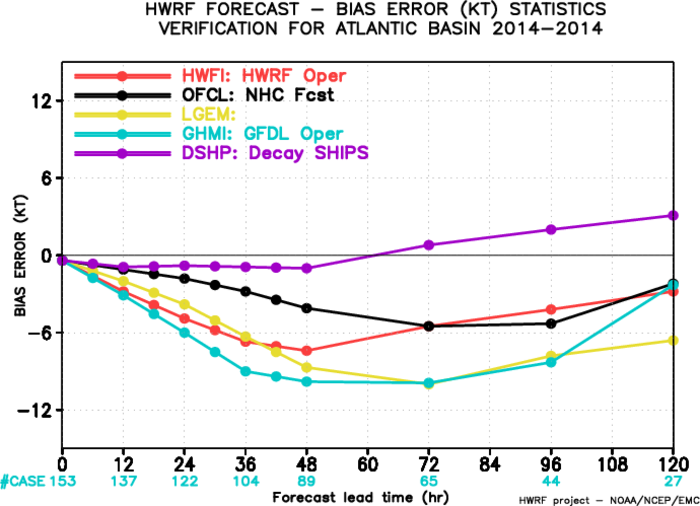 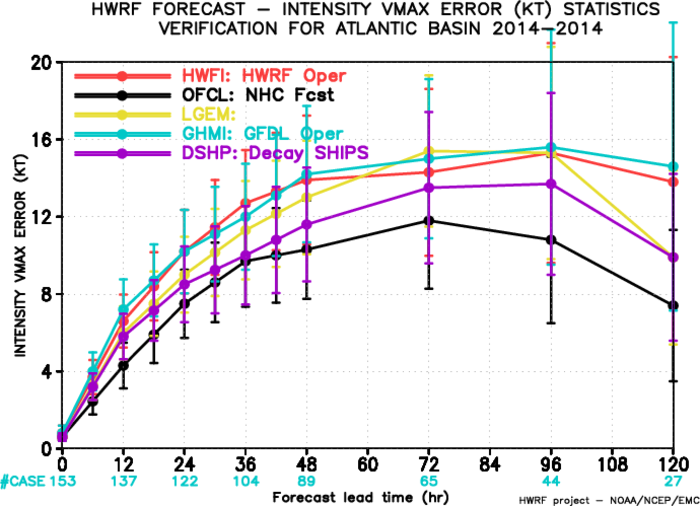 5
2015 HWRF Implementation Plans
Priorities:
Datasets:
GFS T1534 spectral analysis for initial conditions (current T574)
GFS 0.25 degree master GRIB2 forecast files for generating lateral boundary conditions (26 levels for 2012/2013/2014; 47 levels for 2011)
GDAS T574 (current T256) spectral forecasts for relocation, FGAT and data assimilation
GFS T574 EnKF spectral forecasts for generating HWRF ensembles (for regional hybrid data assimilation (inner core DA only)
Observational data same as 2014 HWRF (TDR, dropsondes, satellite and conventional)
Resolution:
Increase horizontal resolution to ~18/6/2 km, (dt~38sec)
Increase the nest domain sizes (if affordable)
Vertical resolution and model top same as 2014 HWRF (61 levels, 2 hPa top)
Bug fixes: Coupler related issues/bugs, nest shifting problem, etc.
Timing:
With the same computer nodes, the run time for forecast job takes about 150min (compared to 87min with current operational HWRF)
6
2015 HWRF Implementation Plans
Vortex initialization
Modifications needed for increased resolution
Lower limit for ROCI set to 250 km
Modifications to filter domain and strength of the filter
Unified domain specification for all basins (no hardwired basin-specific assumptions)
MPI based optimization and stream-lined modular software infrastructure (remove redundant i/o, namelist driven options for size/structure corrections)
Data Assimilation
Improve ensemble background-error covariance from new T1534 GFS EnKF ensemble
GFS EnKF based 40-member HWRF ensemble for inner-core regional hybrid DA (aircraft data only)
Improve background vortex: re-evaluate the use of vortex initialization to generate background vortex for inner-core DA for strong storms. Possibly use hourly FGAT for inner-core DA
Improve use of TDR data: delay TDR data dumping and processing to allow more data to be assimilated
Assimilate MSLP and HS3 dropsonde data
7
2015 HWRF Implementation Plans
Physics
Address the NOAH LSM issues (NOAA-NSF Visiting Scientist Program)
Improved cloud-radiative feedback (by switching to RRTMG radiation)
Implementation of Ferrier-Aligo Microphysics
Improved GFS PBL based on Rob Fovell’s wind-speed dependent α
Revisit physics at the air-sea interaction (adding impact of currents, modification of exchange coefficients for heat and momentum)
Use of idealized HWRF runs and observations based composite diagnostic metrics for physics evaluation
Ocean
No changes planned for the Atlantic basin
NCODA based initialization for the East Pac basin (replacing GDEM climatology)
Use inputs from OMITT experiments and diagnostic evaluation
8
2015 HWRF Implementation Plans
Additional Products
Experimental tornado genesis parameters to become operational
Products for downstream applications (Hurricane Wave and RTMA)
Experimental products for hydrology and river routing models
Test plan
Outlier analysis based evaluation (NHC methods)
Choice of priority cases based on input/feedback from NHC
Focus on track/intensity/size/structure/rainfall/RI/RW metrics (Jun Zhang)
Additional diagnostics for spatial distribution of errors (Chun-Sil Jin)
Conditional verification and diagnostics (Ryan Torn, DTC, Kate Musgrave, Dave Zelinsky)
Technical details
https://svn-dtc-hwrf.cgd.ucar.edu/branches/py2km branch as baseline
Python+Rocoto automation for HWRF T&E
Improved visualization and web interface for experimental results (Keqin Wu)
Extensive use of Jet/Zeus/WCOSS for pre-implementation tests
9
Outlier Analysis: ATL
10
Outlier Analysis: EPAC
11
Intensity Error Analysis for H214 for 2011-2013 AL Storms
48h
2011,, 16L,17L
12
Intensity Error Analysis for H214 for 2011-2013 EP Storms
48h
13
Outlier Analysis
Focus on storms with high magnitude of track and intensity errors:
(Use cumulative distribution of forecast errors)
calculate all intensity errors ( fcst-obs ) from H214 at different forecast hours;
rank the errors from weaker to stronger biases;
take 5% at both ends;
find storms that occur more than 5 times in weaker/stronger bias ends.
relate the intensity errors to geographical locations, relationship to track errors and size errors
Target physics/initialization/DA improvements for the outliers
Examples: 2011: Ophelia/Philippe; 2012: Isaac/Kirk/Michael; 2013: Gabrielle/Jerry


Repeat the procedure for low magnitude of track and intensity errors
Ensure substantial improvements to storms with high magnitude of errors
Retain the forecast performance for storms with low magnitude of errors
14
15
16
HWRF Upgrade Plan for 2015 Implementation 
Multi-season Pre-Implementation
The plan is based on the assumption that 2015 operational HWRF system will have 3x computer resources as current system on WCOSS within HWRF operational time windows. 
* DA experiment requires additional computer resources outside current operational time window.
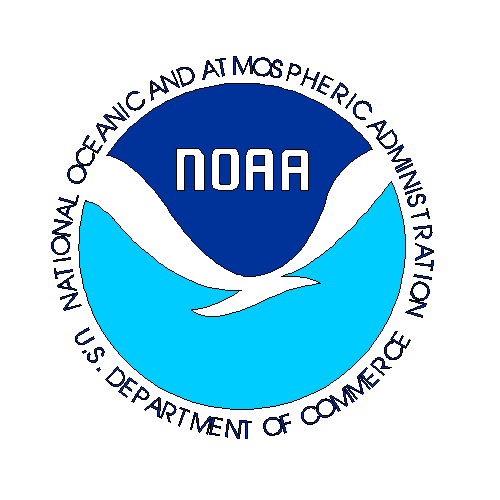 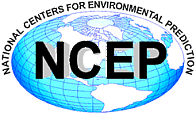 Q3FY15 Hurricane WRF  V9.0.0
Project Status as of  10/21/2014
G
Project Information and Highlights
Scheduling
G
Lead: Vijay Tallapragada, EMC and Chris Magee, NCO
Scope: 
Replace current partial HWRF python based scripts with complete Python based scripts for a unified system.
Increase the horizontal resolution of atmospheric model for all domains from 27/9/3 to 18/6/2 km.
Upgrade  and improve HWRF vortex initialization scheme in response to both GFS and HWRF resolution increases.
Upgrade Data Assimilation System with hybrid HWRF-based EnKF and GSI system.
Upgrade model physics to accommodate model  resolution increase, including micro-physics process, radiation, surface physics and PBL.
Upgrade current GFDL slab model to NOAH LSM.
Upgrade ocean initialization for MPIPOM
Add namelist controlled ensemble capability. 





Expected Benefits: 
Improved track & intensity forecast skill and additional model output for 
downstream applications
Issues/Risks
G
G
Finances
Issues:  See detailed resource requirement table (attached separately)
Risks:
Mitigation:
Associated Costs:

Funding Sources: EMC Base:  T2O 18 Man-months (3 FTE full time for 6 months). NCO Base: 2 man-months for implementation, 1 man-month annually for maintenance
17
R
Y
G
v1.0  09/14//07
Computer Resource Requirement Comparison
HWRF V9.0.0, Q3FY15
18